GLOBAL OPPORTUNITIES FOR MOZAMBIQUE’S GAS
Imran Mohammed
Gas Transportation and Storage Analyst,
Gas Market Analysis Department
Gas Exporting Countries Forum
Mozambique Gas and Energy Summit
September 14 2022
DISCLAIMER The data, forecasts, analysis, and/or any other information contained within this document and any attachments thereto (“Documents”) are for information purposes only and are provided on a non-reliance basis and any obligation and responsibility is hereby disclaimed with respect to such content.Neither the GECF, any of the GECF Members and Observer Countries, nor any of their officials, representatives, agents or employees (the ‘Parties’), while fully reserving their rights with respect thereto, shall assume any liability or responsibility for the content of the Documents and any data, analysis, or any other information incorporated therein None of the Parties, including any individual involved in the preparation of the Documents, provides any representation or warranty, express or implied, nor assumes any liability or responsibility as to the accuracy, adequacy, completeness, or reasonableness of any material, information, data or analysis contained in the Documents or represents in any way that its use would not infringe any rights owned by a Party or any third party. The Parties shall not be liable for any errors in, or omissions from, such information and materials.The Documents is not intended nor shall it be deemed as a substitute for your own independent judgment or professional advice for your business, investment, finance, or other commercial or non- commercial activity or clients. Subject to the above reservation, the analysis, information and views presented in this Documents are those of the GECF Secretariat and do not necessarily reflect the views of GECF Members and/or Observer Countries.Except where otherwise stated expressly, the copyright and all other intellectual property rights in the contents of this Documents (including, but not limited to, designs, texts, and layout) shall be the property of GECF. As such, they may not be reproduced, transmitted, or altered, in any way whatsoever, without the express prior written permission of the GECF. Where the Documents contain references to materials from third parties, the GECF Secretariat shall not be responsible for any unauthorized use of third party materials and/or the consequences of such use.
1
About the gecf
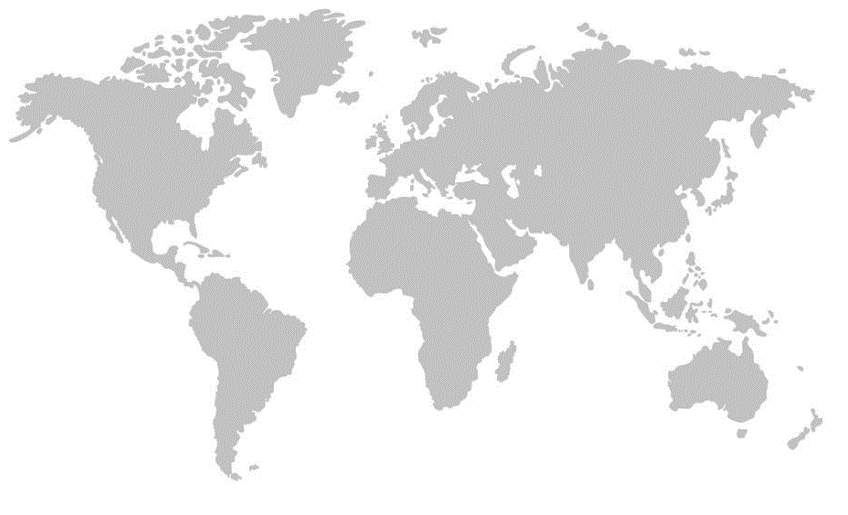 About the Gas Exporting Countries Forum (GECF)
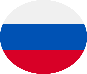 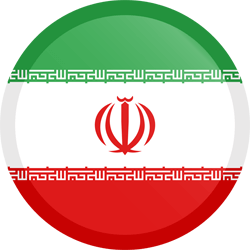 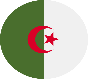 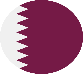 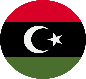 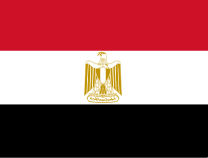 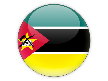 Mozambique
MEMBERS
OBSERVERS
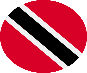 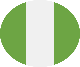 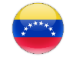 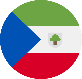 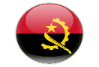 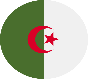 Algeria
Angola
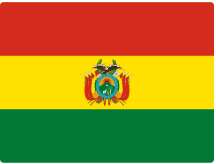 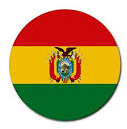 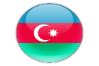 Bolivia
Azerbaijan
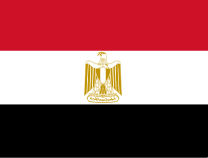 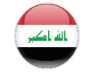 Egypt
Iraq
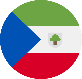 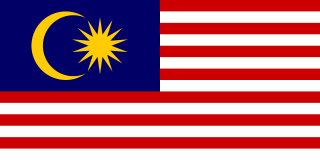 Equatorial Guinea
Malaysia
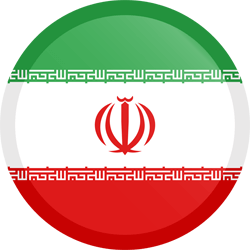 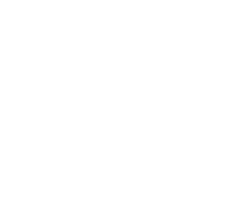 Iran
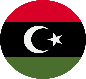 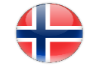 Libya
Norway
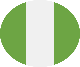 Nigeria
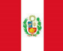 Peru
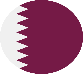 Qatar
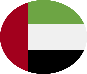 United Arab Emirates
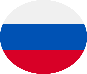 Russia
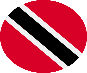 Trinidad and Tobago
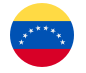 Venezuela
Pipeline Gas Exports
Marketed Gas Production
Proven Natural Gas Reserves
LNG Exports
About the Gas Exporting Countries Forum (GECF)
Flagship events such as annual workshops, Gas Lecture series, as well as seminars with leading industry players

Collaboration with intergovernmental organisations such as the UN and G20, as well as similar energy-related institutions such as OPEC and JODI 

Gas Research Institute provides an arena for   cooperation in areas such as scientific and technological research
2
Global context
Supply and Demand
Global Gas Consumption by Region
Global gas consumption has been increasing annually

Key drivers in 2021: Global economic recovery, as well as abnormal weather conditions, with a very cold winter and a warm summer

Major growth in the Asia/Oceania market

Going Forward: Continued growth, but at a slower rate
Source: GECF Secretariat based on data from BP Statistical Review 2021, Cedigaz and IEA Monthly Gas Statistics
Supply and Demand
Global Gas Production by Region
Average annual growth rate of 2% between 2010 and 2020

North America, CIS, and the Middle East had the highest production 

Africa, CIS, and the Asia Pacific regions were the dominant sources of production growth 

Going Forward: Sustained growth, which may be hampered by financial restrictions in the high inflation environment
Source: GECF Secretariat based on data from Cedigaz, and BP Statistical Review
(*) GECF’s forecast for 2022 and 2023
LNG Trade, New Projects and FIDs
Global LNG Trade by Region
FIDs on New Liquefaction Capacity
Source: GECF Secretariat based on data from Argus, ICIS LNG Edge, Refinitv and Project Updates
(*): Projects targeting FID
Source: GECF Secretariat based on data from ICIS LNG Edge
(*): GECF Secretariat’s forecast for 2022 and 2023
Prices and Contracting
Gas, LNG and Oil Spot/Future Prices
LNG ACQ by Contract Duration
Source: GECF Secretariat based on data from Wood Mackenzie
(*): January to May 2022
Source: GECF Secretariat based on data from Argus, Refinitiv and OANDA
Note: Oil-indexed 1: 14.85% X Brent (6-0-1) + 0.5; Oil-indexed 2: 10.87% X Brent (3-0-1) + 0.5;
3
Opportunities for Mozambique lng exports
Opportunities for Mozambique LNG Exports
Estimated Spot LNG Shipping Cost
Potential to target the Asian region:
Established markets: China, Japan, India
Emerging/newer markets: Pakistan and Bangladesh


Geographical location presents cost advantages for Mozambique’s projects in key Asian markets
Source: GECF Secretariat based on data from Argus and ICIS
Model Assumptions: Spot LNG prices and spot charter rates for steam turbine carriers, for August 2022
Concluding Remarks
Natural gas will continue to play a pivotal role in the energy transition

Supply- and demand-side factors will encourage sustained growth in both gas consumption and production

In recent times, prices in the global gas markets are subjected to record highs and extreme volatility as a result of geopolitical drivers and the post-pandemic recovery

LNG importing countries have tended towards long-term supply contracts to secure their energy supply

Mozambique’s LNG export projects are favourably poised to take advantage of the current high-price, high-demand gas market

In particular, the geographical location of Mozambique’s projects offer great potential for markets in the Asian region
Thank you for your kind attention